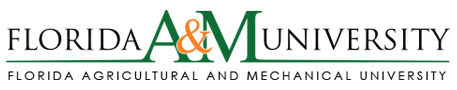 Faculty Evaluation and Performance Counseling
Gwendolyn Singleton, Ph.D.
Florida A&M University

INSTITUTE FOR ACADEMIC LEADERSHIP
October 14, 2019
Evaluation?
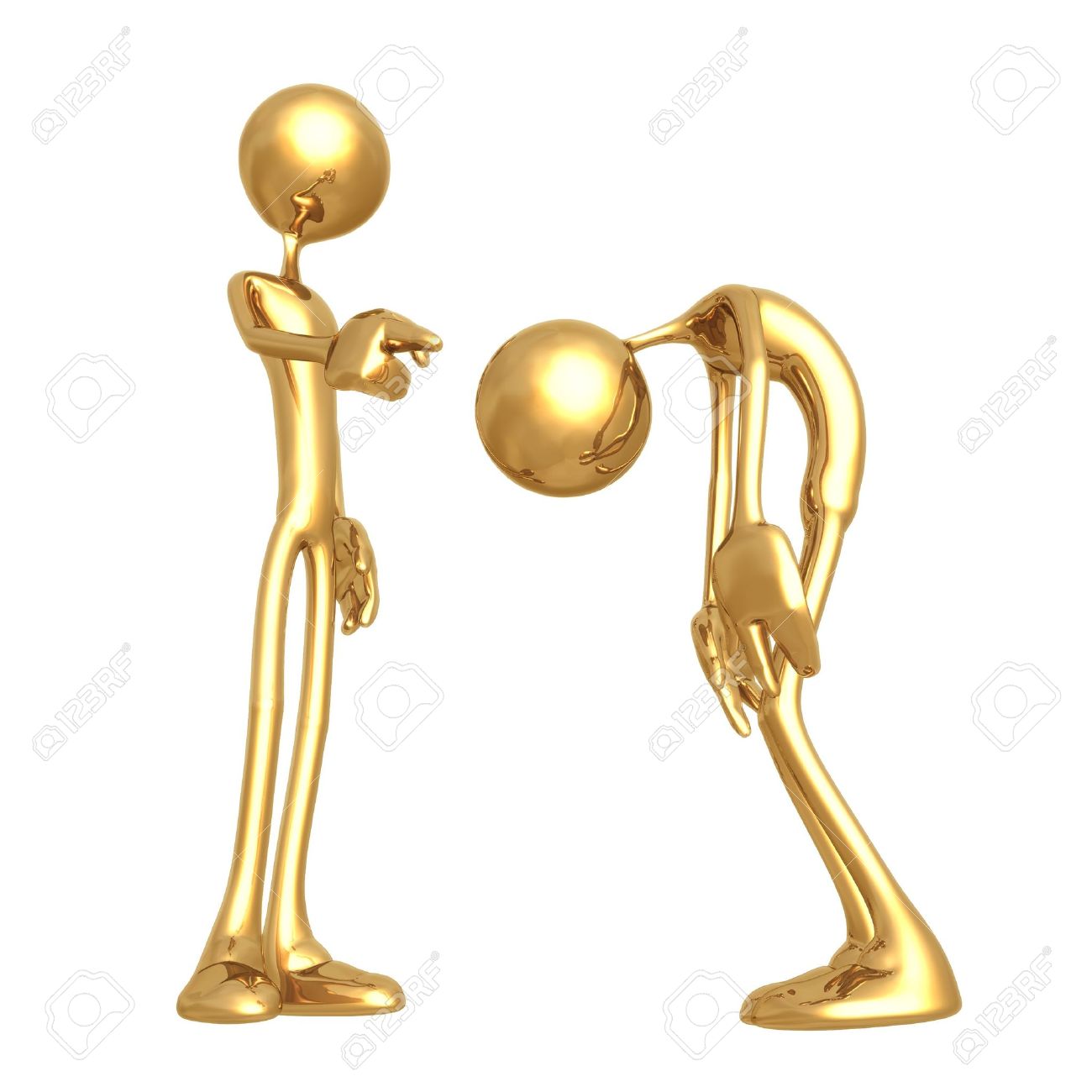 Performance Counseling?
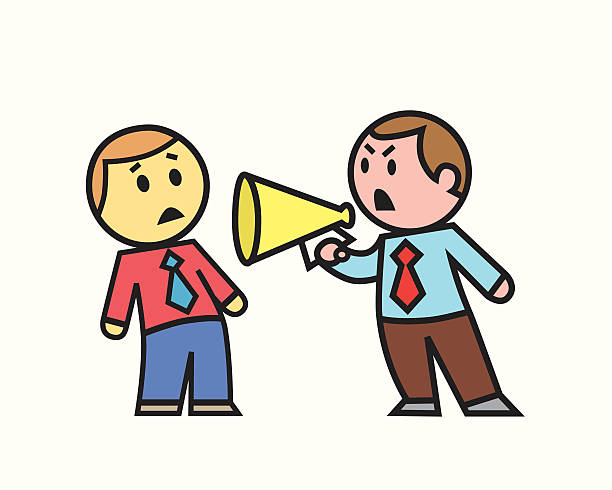 10/14/2019
FACULTY EVALUATION & PERFORMANCE COUNSELING
[Speaker Notes: What do we/faculty typically think about Evaluation and Performance Counseling? Microscope, put down, demands blasted at you… If conducted appropriately can be very Empowering!]
Faculty Evaluations
Assessment of Faculty Performance
Teaching
Research and Other Creative Activities
Service
Other University Duties
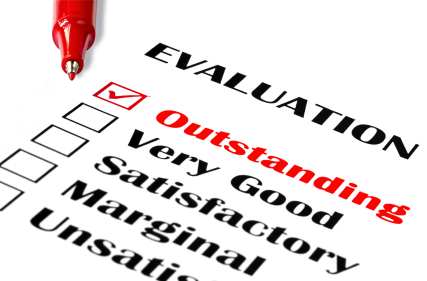 10/14/2019
FACULTY EVALUATION & PERFORMANCE COUNSELING
Performance Counseling
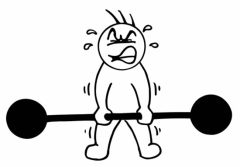 Helps the Employee & Organization 
Identify Weaknesses, then 
Formulate Strategies to improve the performance
 
Performance Improvement ultimately helps the organization to Meet its Goals and Objectives.
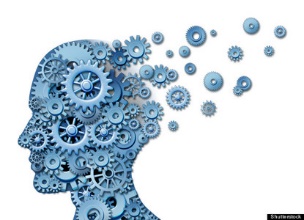 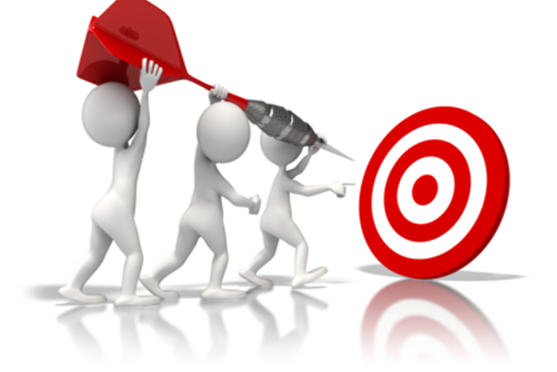 Feedback on Performance based on Standards
FACULTY EVALUATION & PERFORMANCE COUNSELING
10/14/2019
[Speaker Notes: Provides feedback on performance relative to standards for reappointment/tenure/promotion]
Purpose of Faculty Evaluations & Counseling
To help faculty to improve their performance
To improve the institution

Used to make personnel decisions
Retention/Reappointment
Promotion
Tenure
Salary Increases/Merit pay
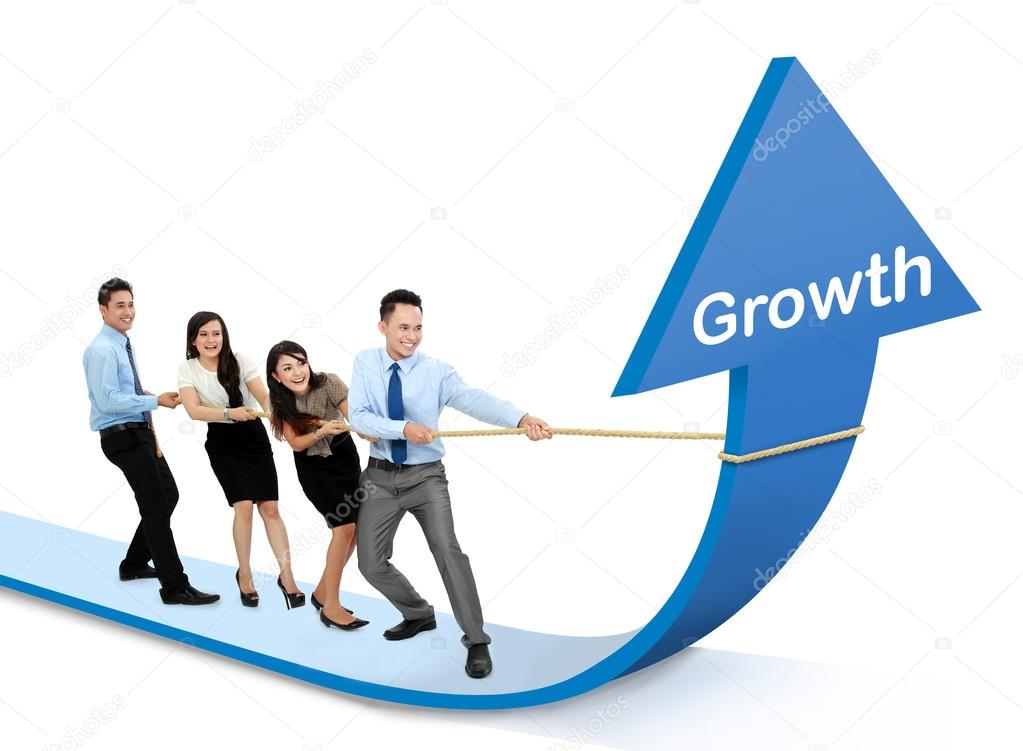 10/14/2019
FACULTY EVALUATION & PERFORMANCE COUNSELING
Faculty Responses
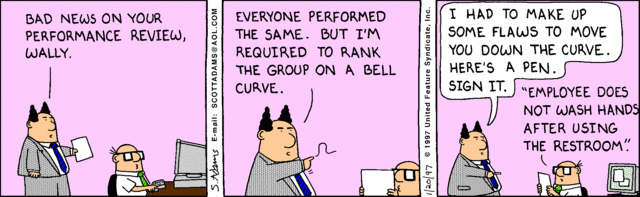 Concerns
Negative evaluation
Unclear criteria
Unfair assessment
Misuse of information
Negative outcomes
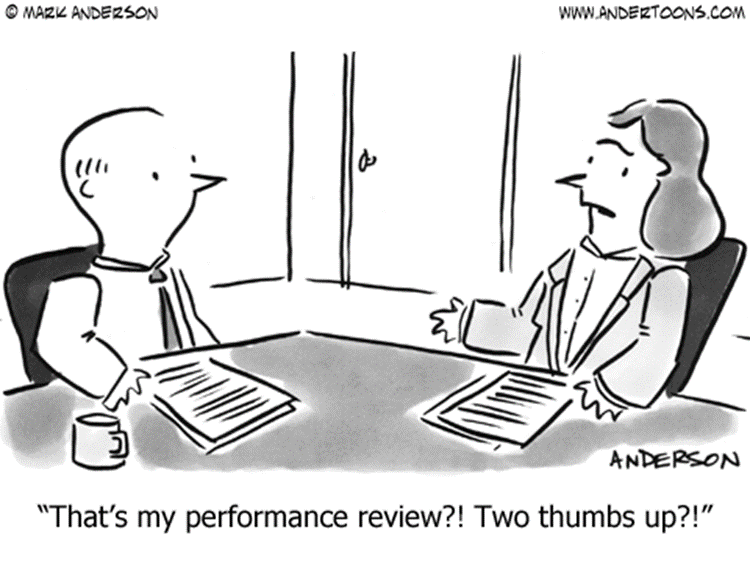 10/14/2019
FACULTY EVALUATION & PERFORMANCE COUNSELING
Faculty Responses
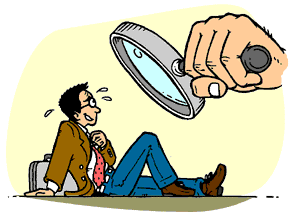 Responses 
Fear
Anxiety/trepidation
Resistance
Anger
Blame
Complaints (formal and informal)
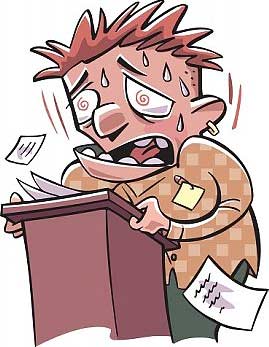 10/14/2019
FACULTY EVALUATION & PERFORMANCE COUNSELING
Chair’s Responsibilities
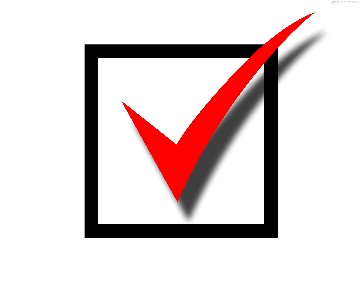 Faculty Performance Evaluations
Most difficult 
Important responsibility
 Performance Counseling
Valuable communications tool
Regular contact between chair and faculty
Focus: successes, failures, concerns, needs
Very difficult
Confidentiality
Honest
Document
FACULTY EVALUATION & PERFORMANCE COUNSELING
[Speaker Notes: Especially important for Tenure-earning and Faculty members whose performance has been labeled as deficient at time of evaluation.
Be Honest: Look for strong points that can offset weak points OR gloss over problems, especially those considered minor
Another distortion results when justifiable criticisms are turned into compliments.]
Chair’s Responsibilities
Handled improperly
Damage relationship with Faculty members
Decrease Faculty morale
Decrease Departmental success in meeting its objectives
Grievances
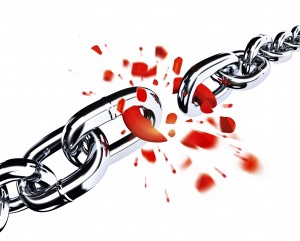 10/14/2019
FACULTY EVALUATION & PERFORMANCE COUNSELING
[Speaker Notes: Avoid lumping all a faculty member’s shortcomings into one bundle and dumping it on the unsuspecting person without warning.]
What Can Chairs Do?
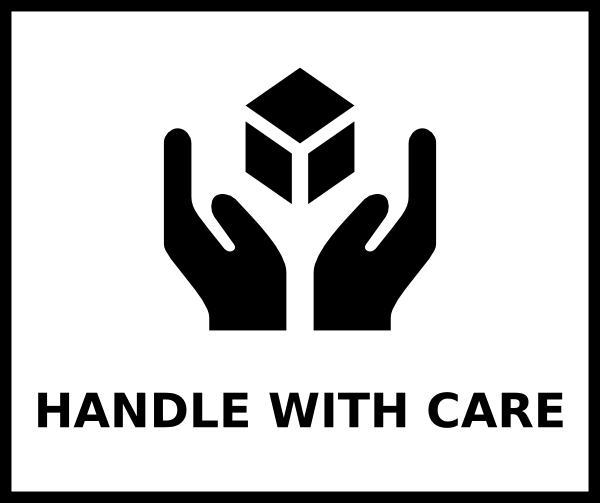 Break the Defensiveness Cycle
Defensiveness is Natural!
Evaluations
Counseling
Shift the focus from a Past Negative 
to a 
Future Positive
10/14/2019
[Speaker Notes: It is difficult to tell someone that his or her performance has been unsatisfactory without provoking a defensive reaction. Defensiveness is natural (for faculty & chair) but counterproductive and should be minimized whenever possible. May be diffused if discussion about performance is viewed as counseling session rather than an interview for formal evaluation.]
REMOVE NEGATIVE CONNOTATIONS
Encourage Good Performance Year Round!
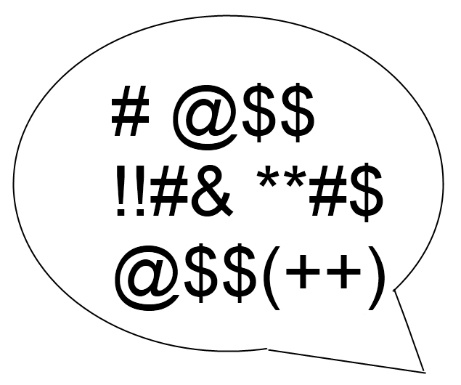 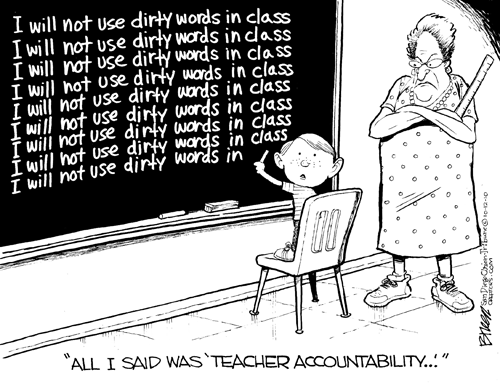 EVALUATION!
COUNSELING!
10/14/2019
[Speaker Notes: Work to change the culture relative to Faculty Evaluations. Highlight mutual benefits. Encourage good performance year round NOT once/year.]
Remove EMOTIONS from the Evaluation & Counseling process.
EMOTION-FREE ZONE
K.
S.
A.
It isn’t personal.
10/14/2019
[Speaker Notes: Focus on Knowledge, Skills & Abilities
Isn’t personal: Not a reflection of your leadership; & don’t give faculty reasons to feel that it is personal
Chair may perceive unsatisfactory faculty performance as a personal insult or as a poor reflection of his/her leadership abilities. 
The faculty member should be made to feel that his/her poor performance need not be shouldered alone, that it is a problem for the whole department and can be solved cooperatively for the good of the department.]
Setting the Tone
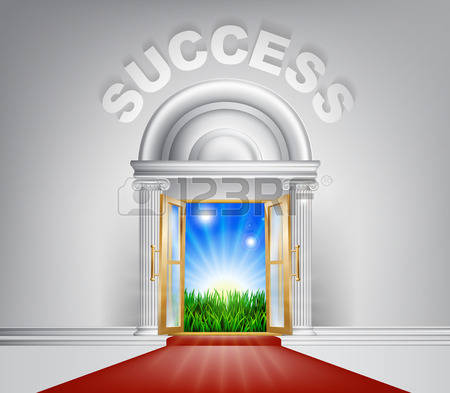 Frame the process positively
Understand the process and purpose
Comfort/Acceptance of the idea and process
Productive and supportive leadership
Faculty will likely follow your lead
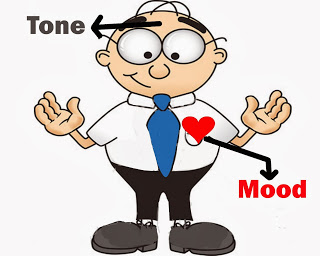 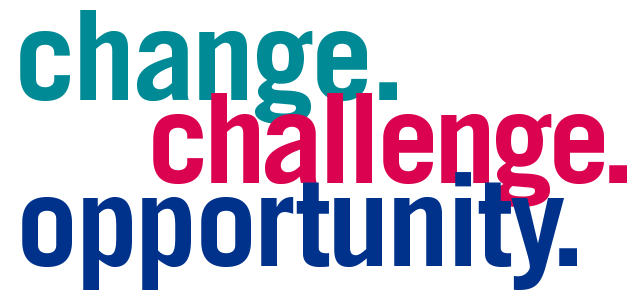 10/14/2019
FACULTY EVALUATION & PERFORMANCE COUNSELING
[Speaker Notes: Chairs/Directors set the tone for the evaluation & performance counseling. Reframe as opportunities for improvement.]
Demystify the Process
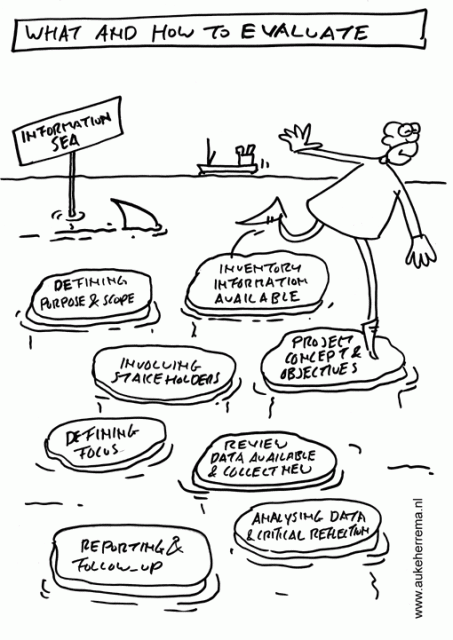 CLEAR CRITERIA
BASED ON ASSIGNMENT
PURPOSE
CLEAR COMMUNICATION
DOCUMENT
[Speaker Notes: To reduce resistance, fear, apprehension and other negative emotions
Transparent accountability]
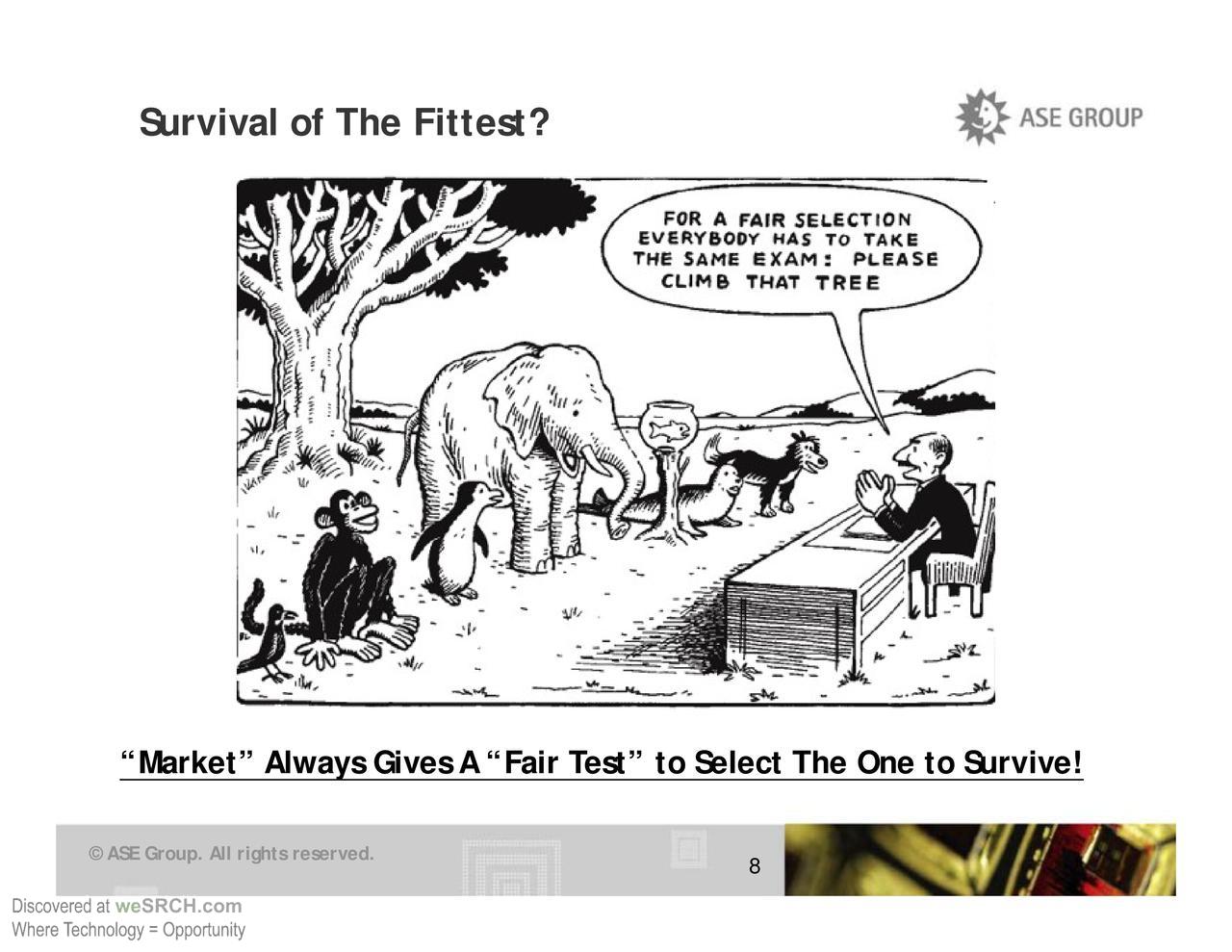 DEFINE CRITERIA
AVOID “ONE SIZE FITS ALL” APPROACH
TENURE-EARNING
Our Education System
“Everybody is a genius. But if you judge a fish by its ability to climb a tree, it will live its whole life believing that it is stupid.”

		           -Albert Einstein
NEEDS
BASED
10/14/2019
ONGOING PROCESS
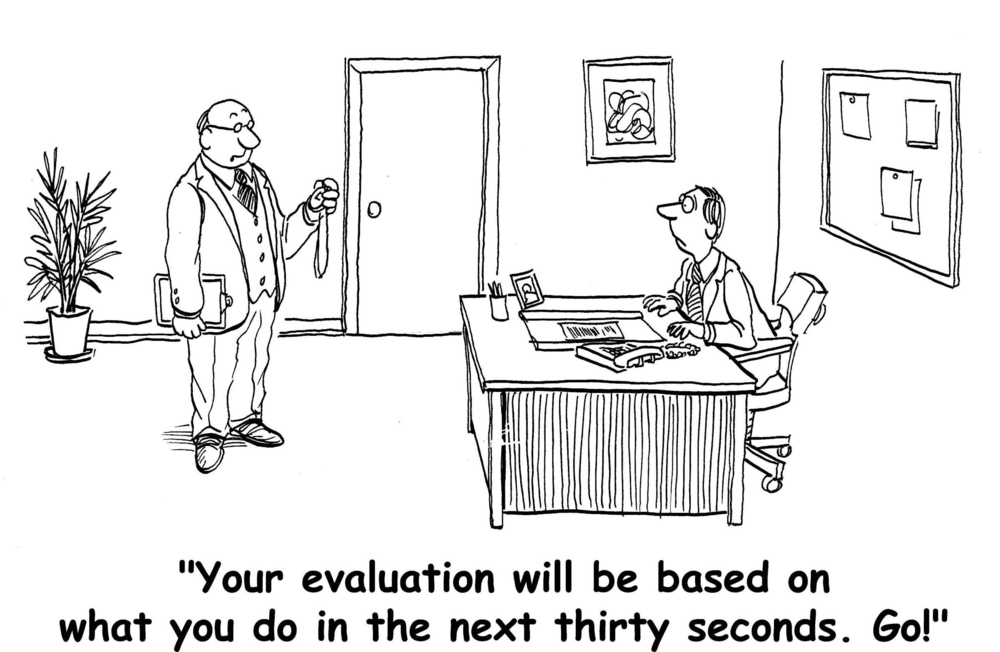 Frequently Participate in Professional Development
Actively Plan Professional Development
[Speaker Notes: Provide guidance/encouragement to actively plan and frequently participate in professional development/scholarly activities.
University-aligned Faculty goals]
EMPOWER FACULTY
Mentoring for Junior Faculty
Professional Development Opportunities
Recommend Regular Scholarly Activities
Faculty Involvement
Faculty Department-Aligned Goals                    (mutual benefits)
Faculty Self-Evaluations
Faculty-Created Improvement                   Plan
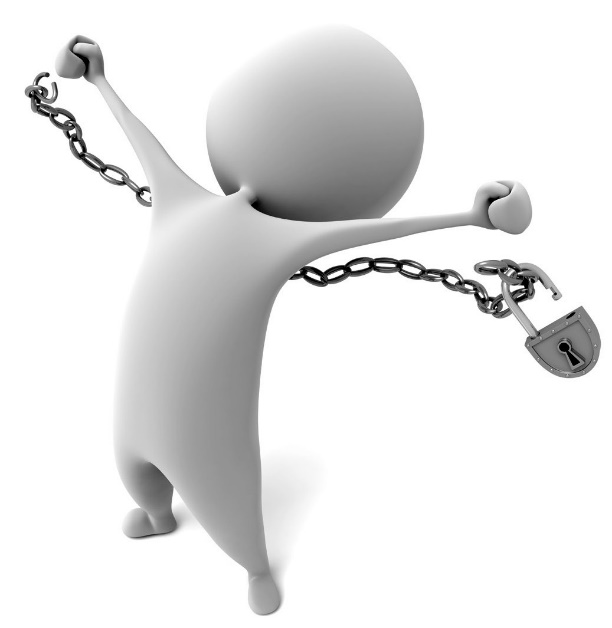 Collaborative Efforts
10/14/2019
FACULTY EVALUATION & PERFORMANCE COUNSELING
[Speaker Notes: Make evaluation a collaborative efforts; You will be viewed as an ally rather than the enemy. 
Highlight benefits to faculty, department, students, institution. 
Active participant in Performance Counseling.]
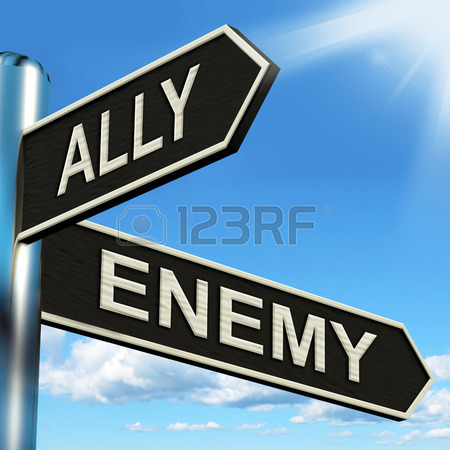 FACULTY EVALUATIONS
PERFORMANCE COUNSELING
?CHAIRS/DIRECTORS?
10/14/2019
EVALUATION OF FACULTY PERFORMANCE
[Speaker Notes: Your approach/responses are important determining factors in faculty viewing you as an ally or an enemy in these processes.]
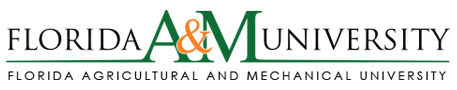 THANK YOU!

Questions?
10/14/2019
FACULTY EVALUATION & PERFORMANCE COUNSELING